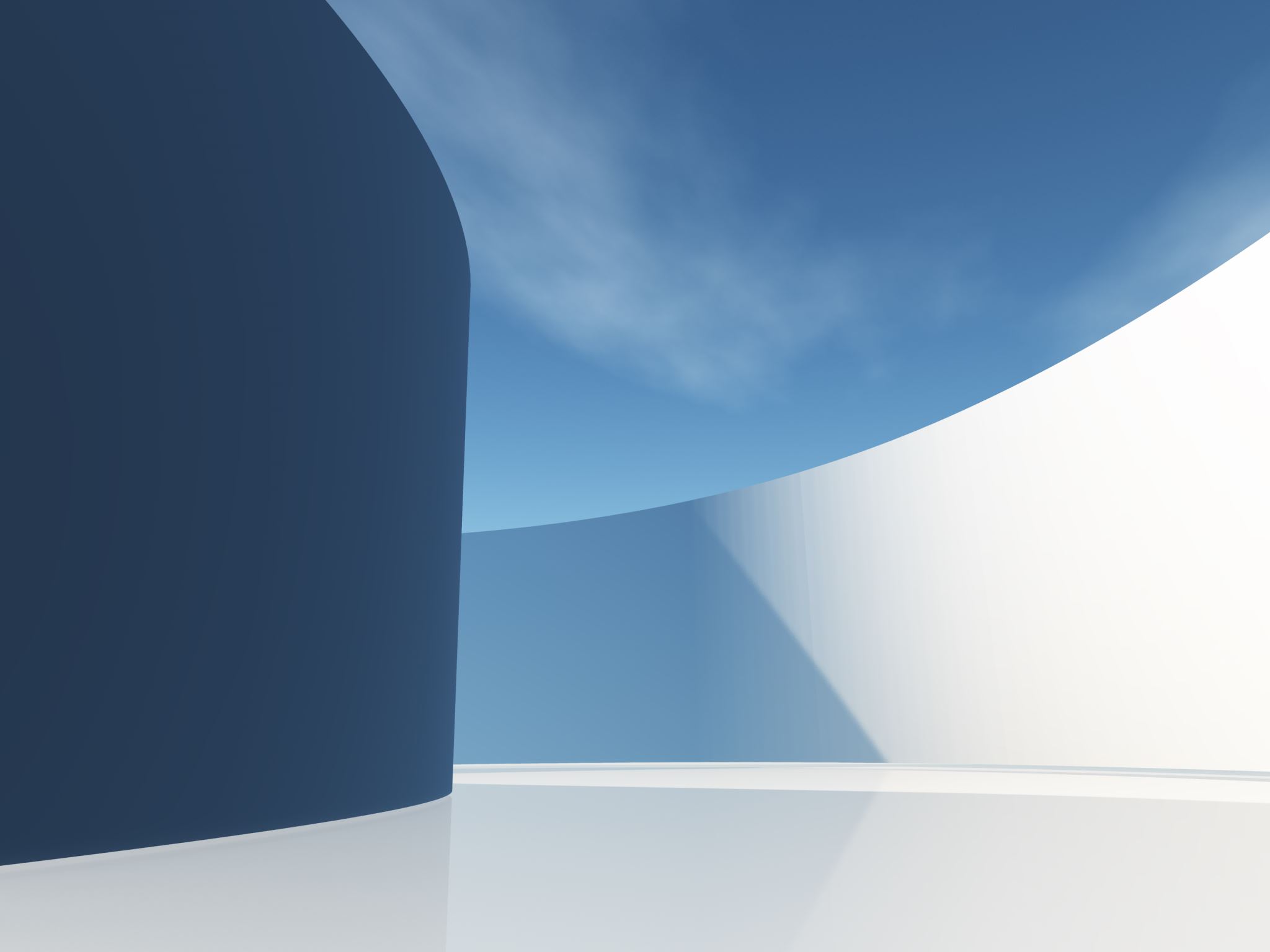 Deepl translate
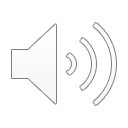 The world’s most accurate translator
The Deepl website – created by jaroslaw kutylowski
Deepl vs OTHER LEADING ONLINE TRANSLATORS
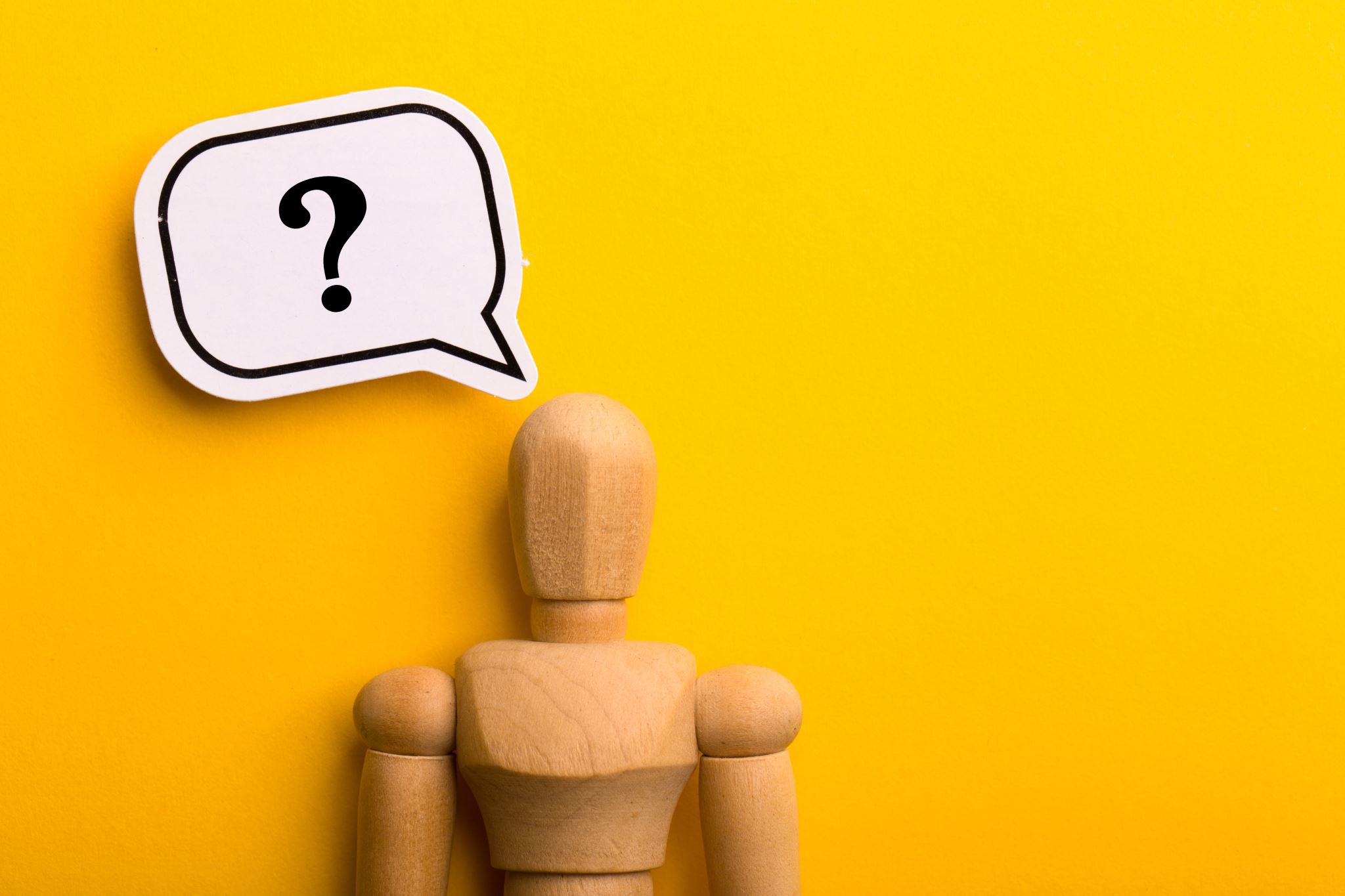 How DOES dEEPl work?
NMT AND TRANSFORMER
Global linguistic flexibility
MASTERING LINGUISTIC NUANCES
Effectively translates idiomatic expressions and colloquialisms.
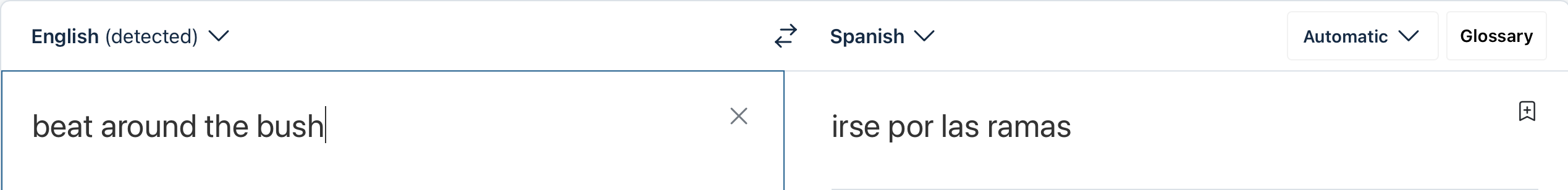 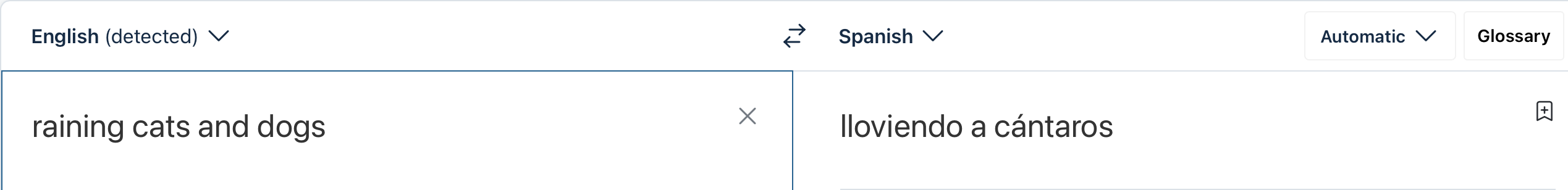 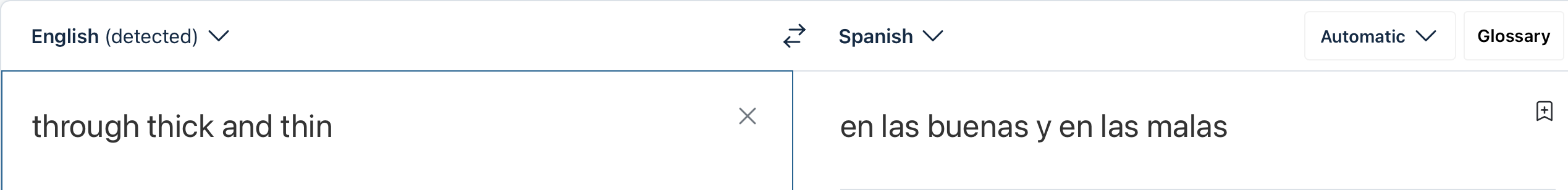 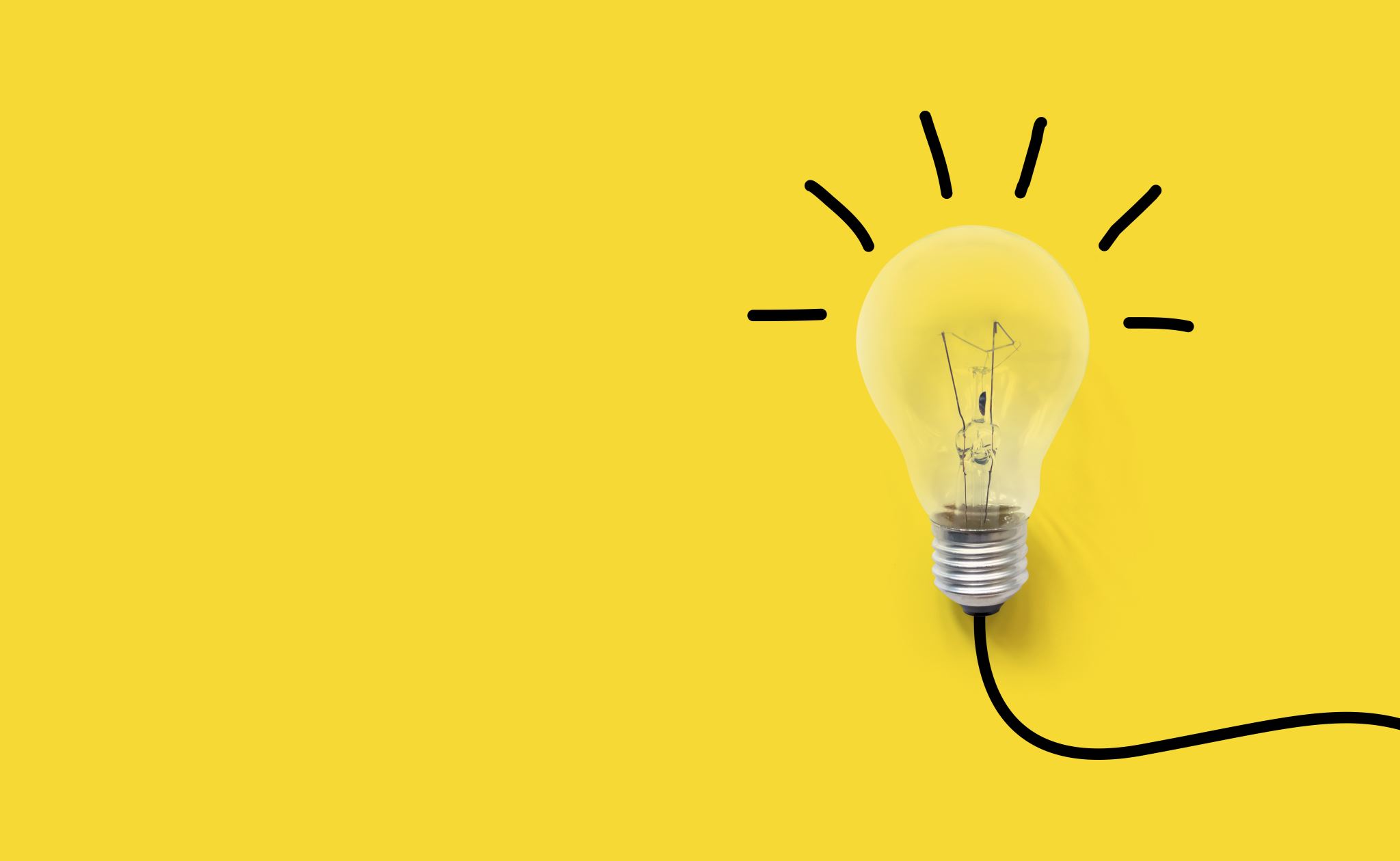 Efficiency at your fingertips
unlocking premium features with
Translate longer texts
Faster translation speed
Access to DeepL AI 
Starter plan €7.49
How to use deepl
Open web browser and search for the DeepL website https://www.deepl.com/translator
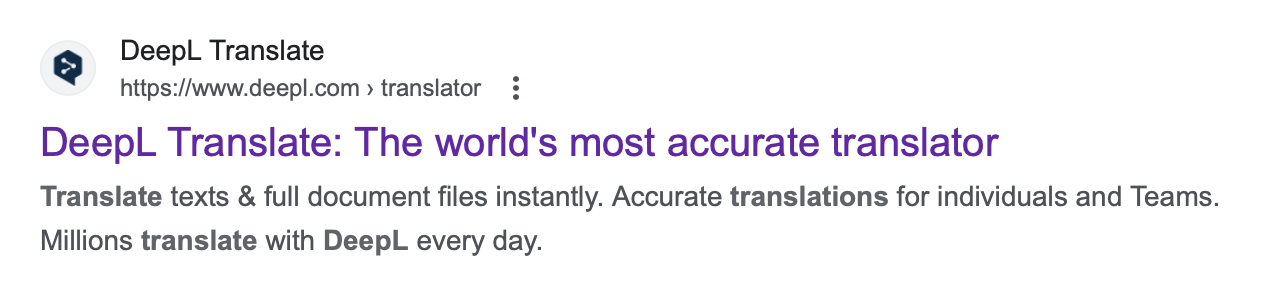 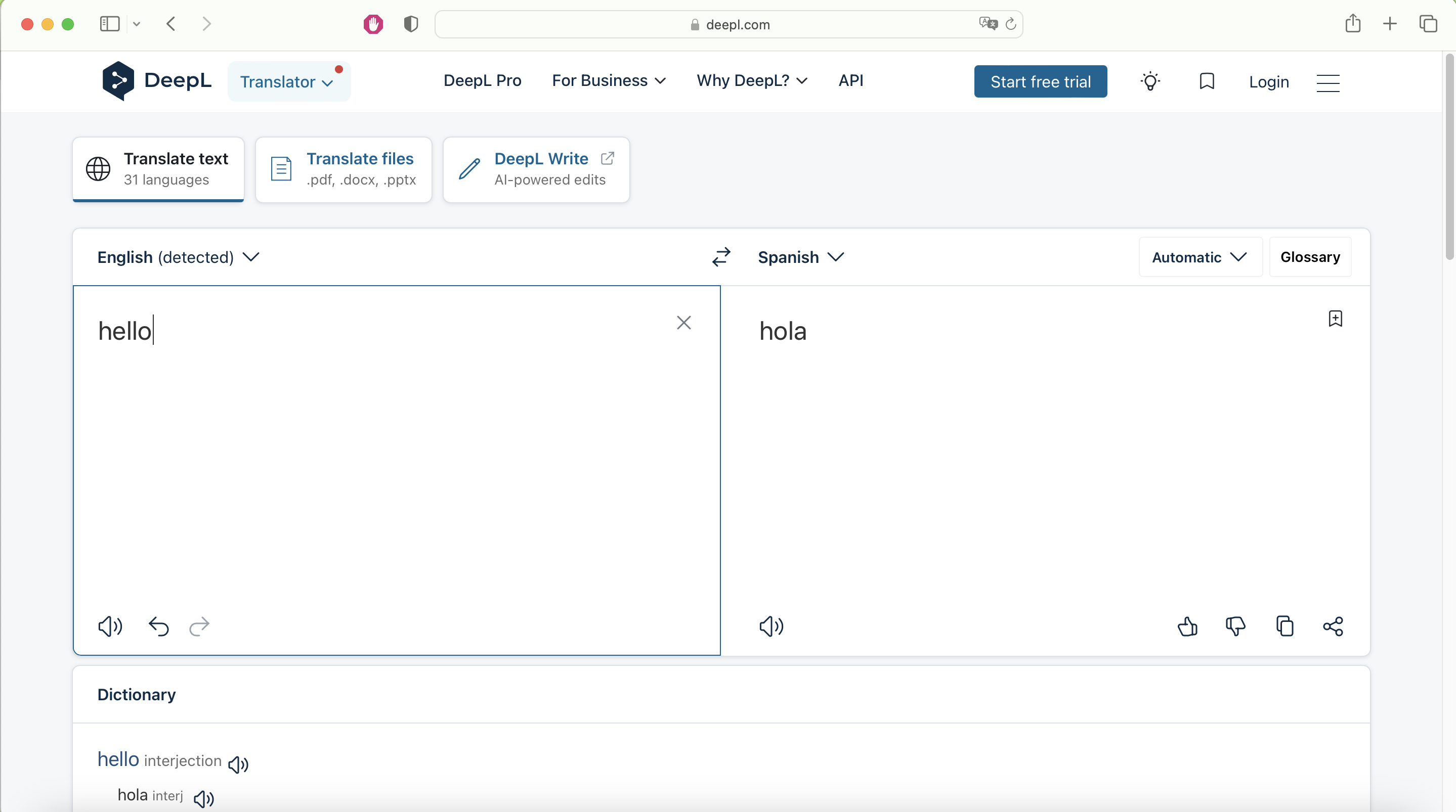 Click arrow to choose target language
Input text you would like to translate here
Translation will instantly appear here!
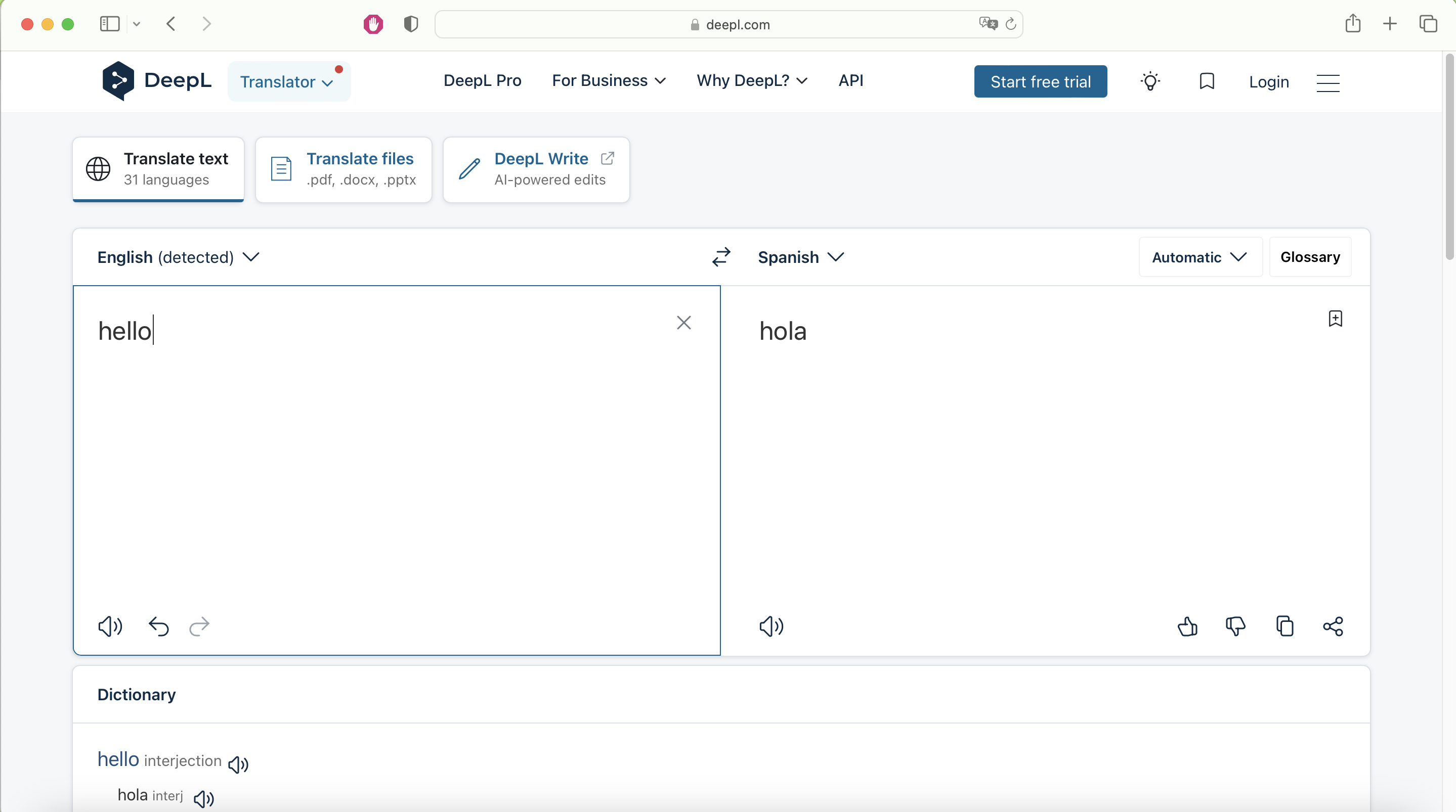 Upload files for translation here
Share text
Listen to pronunciation of word
See dictionary section here
Copy text
What about businesses using deepl? a real-world application for business translation
Business inputs documentation. 
System uses its neural network to process text.
No need for hours of sitting at a desk for hours manually translating. 
DeepL produces the text in target language. 
Data is safely secure and private. 
Saves time 🕐 and money 💰!
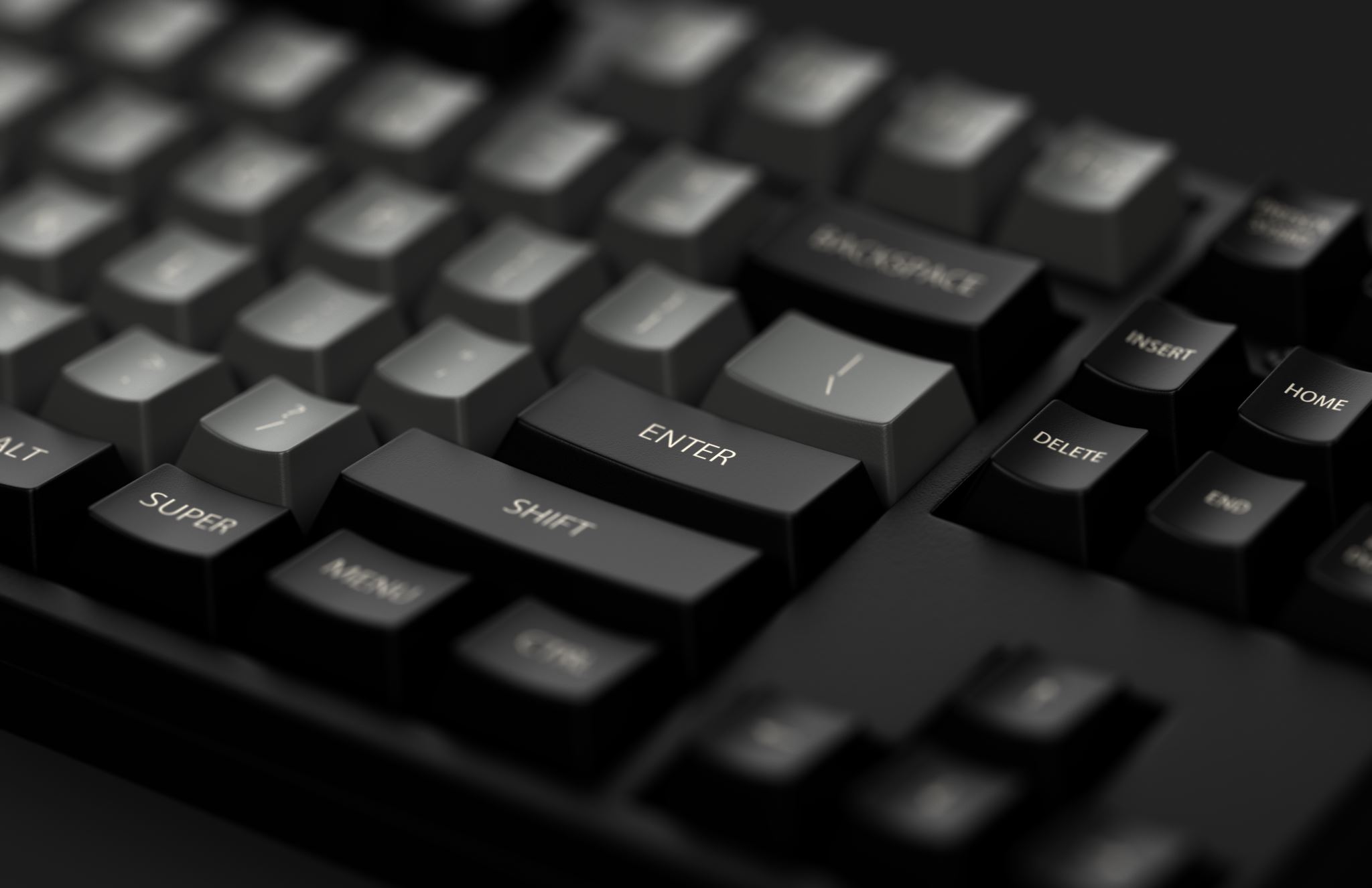 To sum it all up…